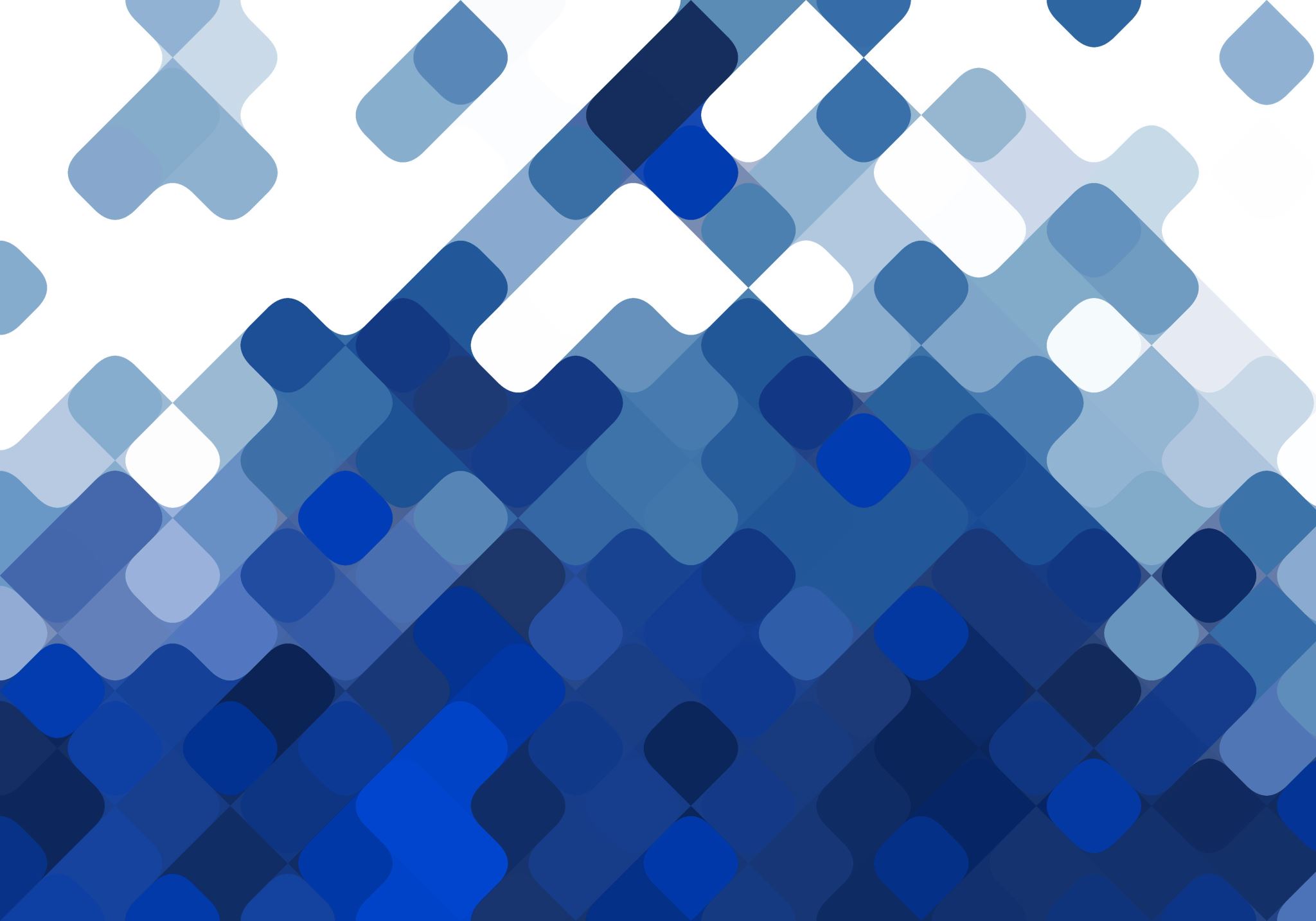 2023 Biennial Learning Lab
Disciples of Christ Ministering Globally by the Transformation of Hearts, Heads, Hands, and Habits
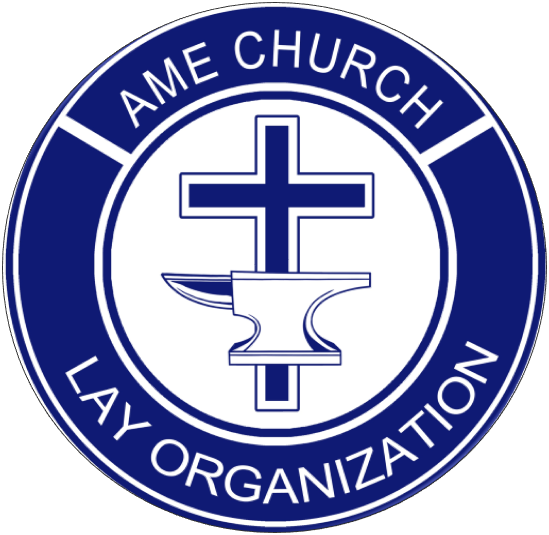 Bishop Adam J. Richardson, Jr., Senior BishopBishop John F. White, Sr., Host BishopBishop Stafford J.N. Wicker, Commission ChairMr. Abendego Makiti, Connectional PresidentMrs. Patricia Wright, Connectional Director of Lay ActivitiesReverend Jarrett B. Washington, Presenter
Follow here
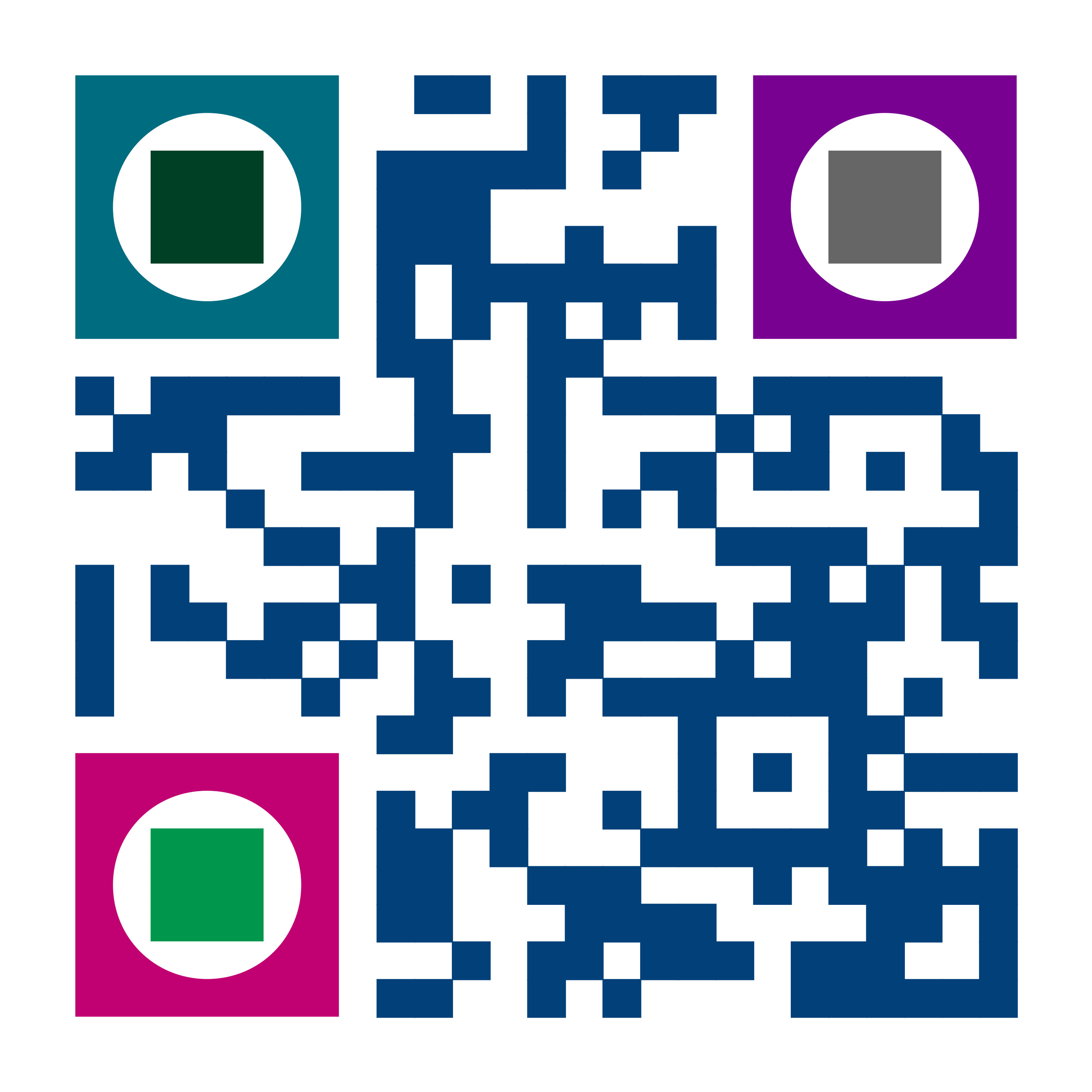 Our Focus
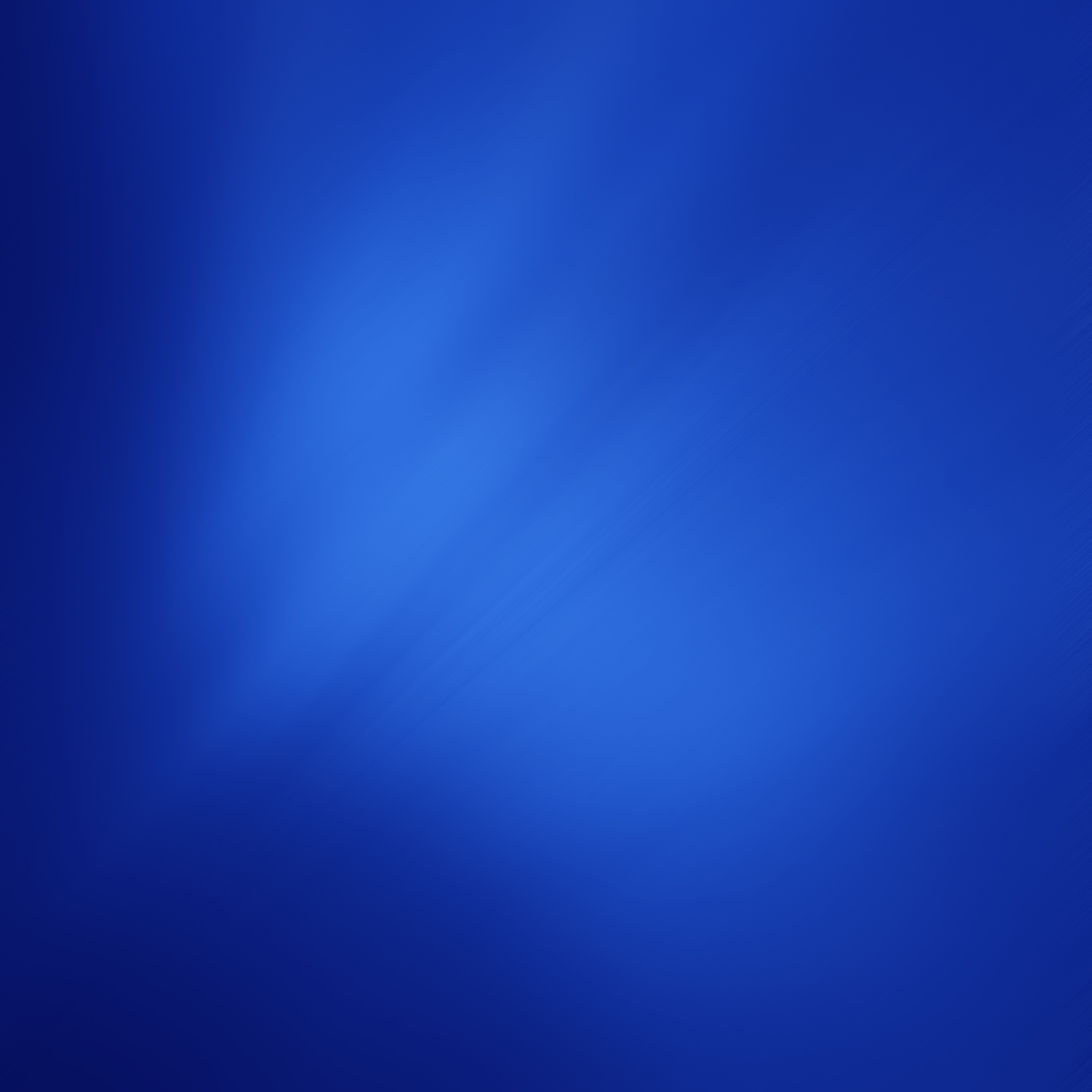 Explore the Mission of the AME Church;
Discover the Purpose of our Spiritual Gifts;
Equip the Saints to minister  to the 4 corners of the world; and to
Empower the Lay to use our God-given talents.
Reverend Jarrett Britton Washington, M.Div., MACESenior Pastor, Hopewell African Methodist Episcopal Church
7th Episcopal District
Luke 4:18-19
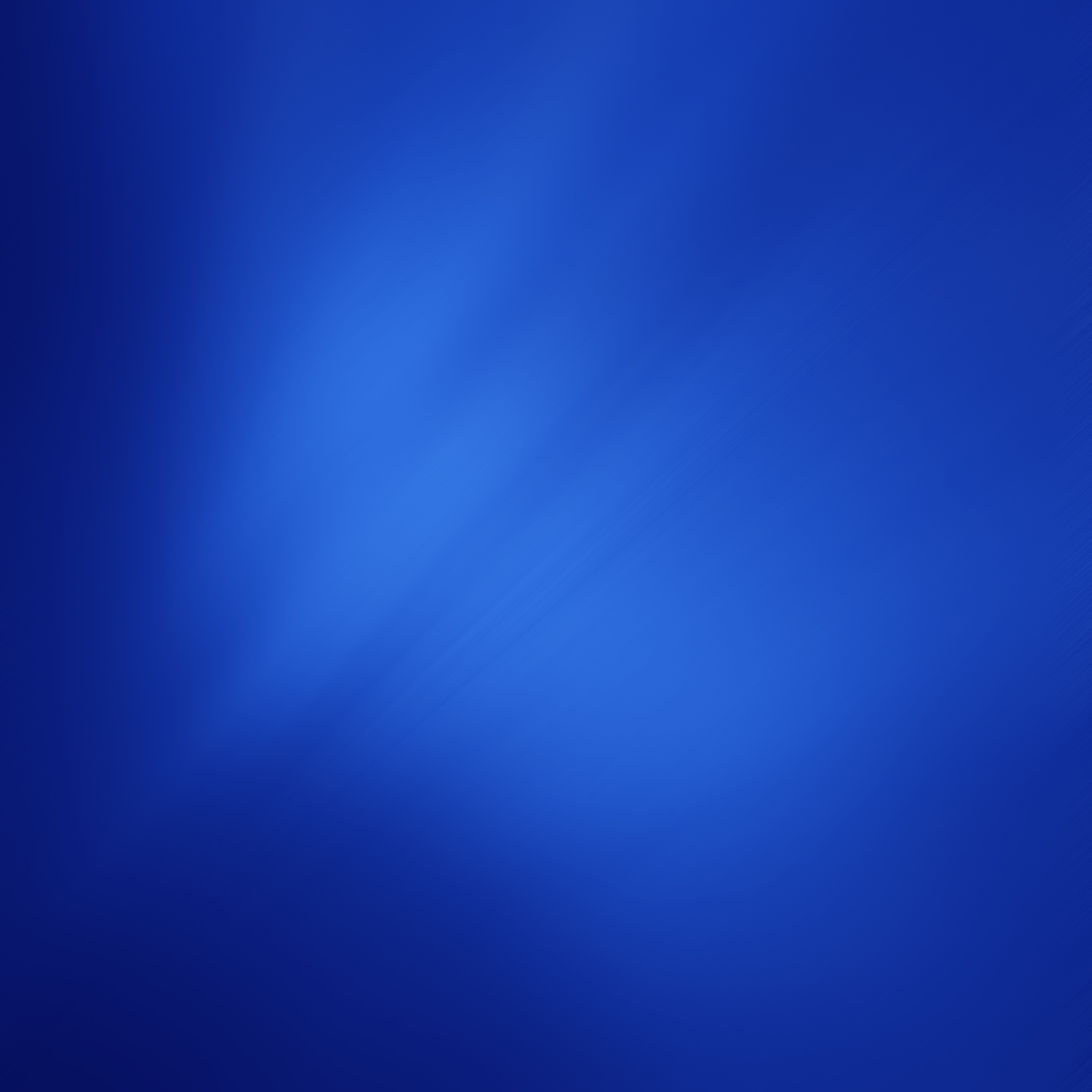 “The Spirit of the LORD is upon Me, Because He has anointed Me To preach the gospel to the poor; He has sent Me to heal the brokenhearted, To proclaim liberty to the captives And recovery of sight to the blind, To set at liberty those who are oppressed; To proclaim the acceptable year of the LORD.”
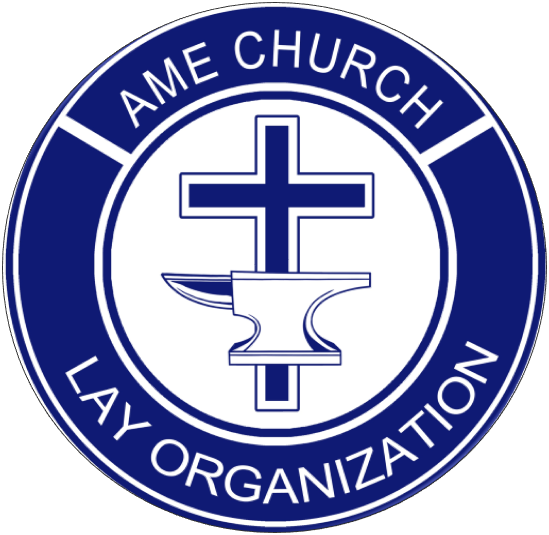 Reverend Jarrett Britton Washington, M.Div., MACESenior Pastor, Hopewell African Methodist Episcopal Church
7th Episcopal District
The Mission of the AME Church
The Mission of the AME Church is to minister to the social, spiritual, and physical development of all people. THE VISION At every level of the Connection and in every local church, the AME Church shall engage in carrying out the spirit of the original Free African Society, out of which the AME Church evolved: that is, to seek out and save the lost, and to serve the needy.
Reverend Jarrett Britton Washington, M.Div., MACESenior Pastor, Hopewell African Methodist Episcopal Church
7th Episcopal District
Global discipleship
How does the Mission and/or Vision of the African Methodist Episcopal Church catalyze a deeper spiritual awakening in your life?
Reverend Jarrett Britton Washington, M.Div., MACESenior Pastor, Hopewell African Methodist Episcopal Church
7th Episcopal District
Global Discipleship and the Great Commission

Go therefore and make disciples of all nations, baptizing them in the name of the Father and of the Son and of the Holy Spirit
Matthew 28:19
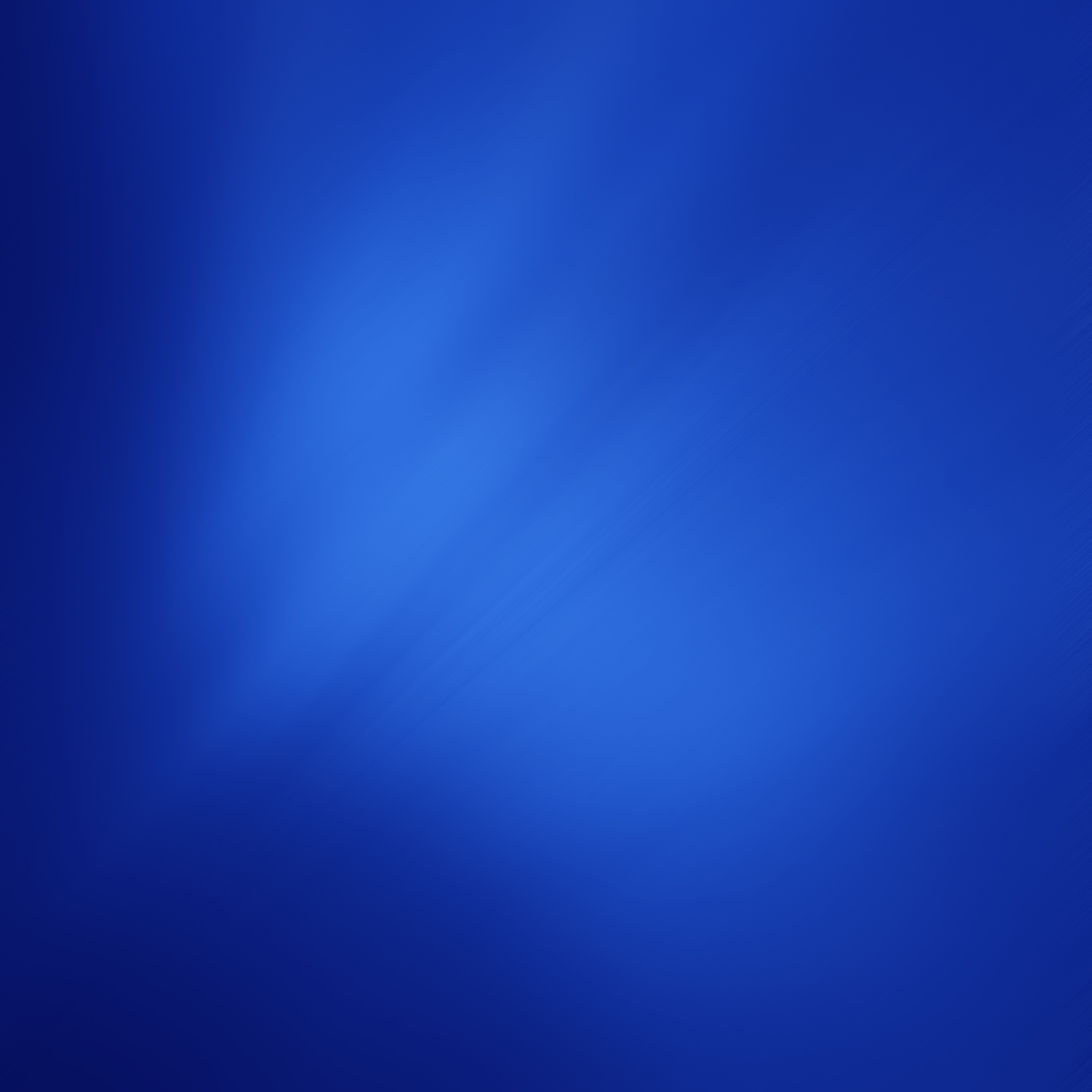 Reverend Jarrett Britton Washington, M.Div., MACESenior Pastor, Hopewell African Methodist Episcopal Church
7th Episcopal District
Make it simple: A lesson in communication
Build Authentic Relationships
Make an intentional investment.
Give a vision beyond the person.
Reverend Jarrett Britton Washington, M.Div., MACESenior Pastor, Hopewell African Methodist Episcopal Church
7th Episcopal District
The Acts 1:8 Disciple
A Model of Heart, Hands, Head, and Habit
But you will receive power when the Holy Spirit has come upon you, and you will be my witnesses in Jerusalem, in all Judea and Samaria, and to the ends of the earth.”
Reverend Jarrett Britton Washington, M.Div., MACESenior Pastor, Hopewell African Methodist Episcopal Church
7th Episcopal District
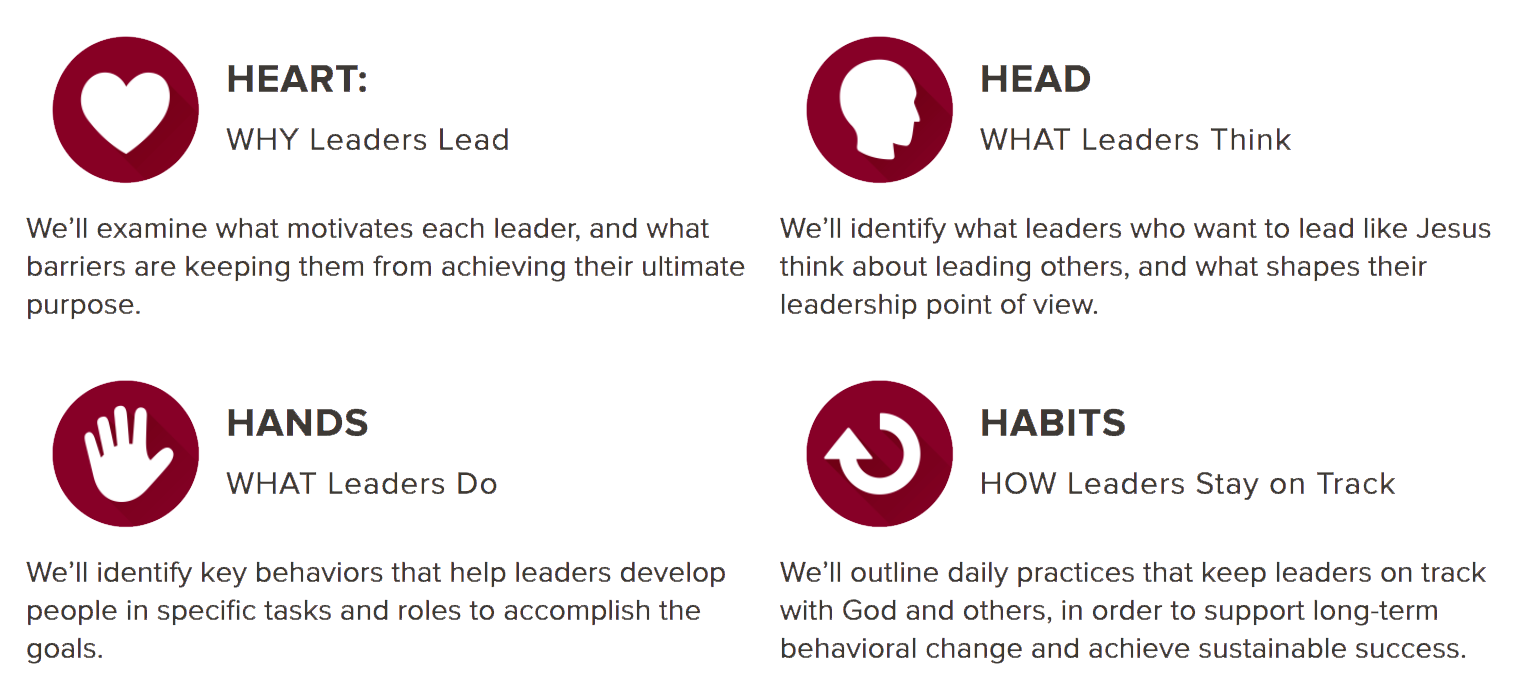 The first choice you are called to make is whether to be motivated by self-interest or by the benefit of those you are leading. The heart question that Jesus asks is, ‘Are you a servant leader or a self-serving leader?'”
Reverend Jarrett Britton Washington, M.Div., MACESenior Pastor, Hopewell African Methodist Episcopal Church
7th Episcopal District
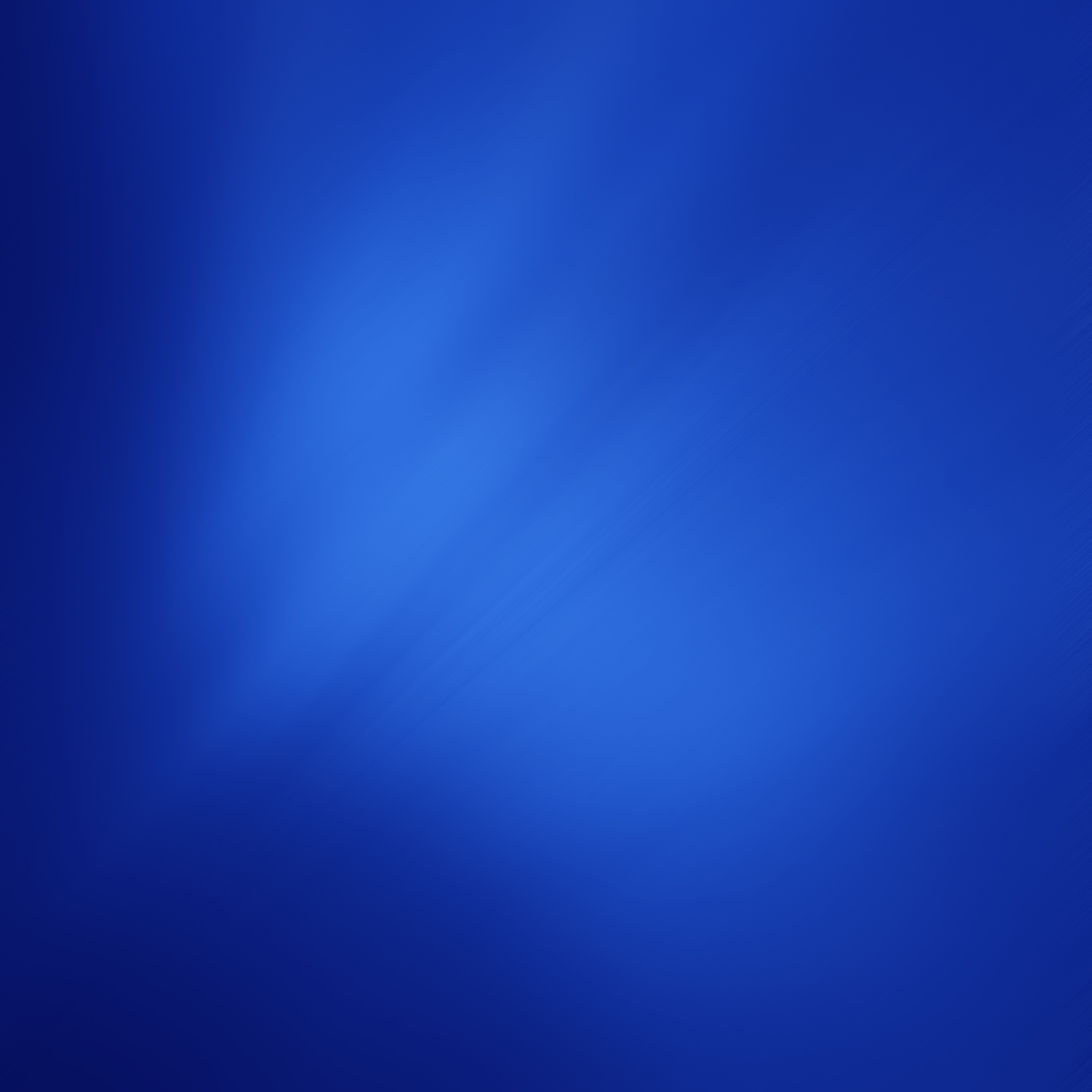 The Heart: A Servant Leadership is…

Servant leadership is a style of leadership that focuses on empowering and serving others, rather than dominating or controlling them. Servant leaders are humble, empathetic, and compassionate, and they seek to create a positive impact on their followers, organizations, and communities.  Servant leaders listen, model, and care for others.
Reverend Jarrett Britton Washington, M.Div., MACESenior Pastor, Hopewell African Methodist Episcopal Church
7th Episcopal District
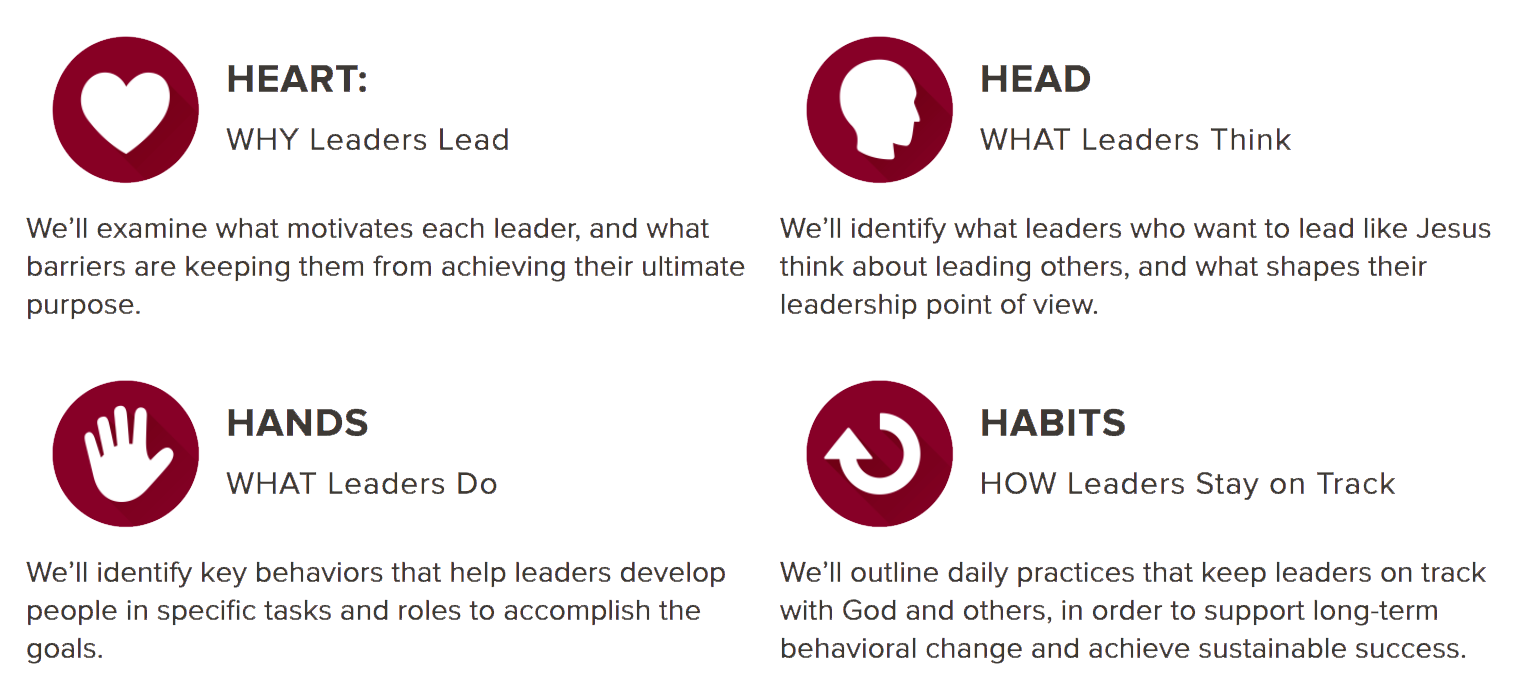 examines your beliefs and theories about leading and motivating people
Reverend Jarrett Britton Washington, M.Div., MACESenior Pastor, Hopewell African Methodist Episcopal Church
7th Episcopal District
The Head: How do we think

Leaders should not exercise authority over people. Instead, whoever wants to become great must lower himself/herself to be a servant. Leaders realize that serving others is the only way to lead with a pure heart, free of pride and arrogance.
Reverend Jarrett Britton Washington, M.Div., MACESenior Pastor, Hopewell African Methodist Episcopal Church
7th Episcopal District
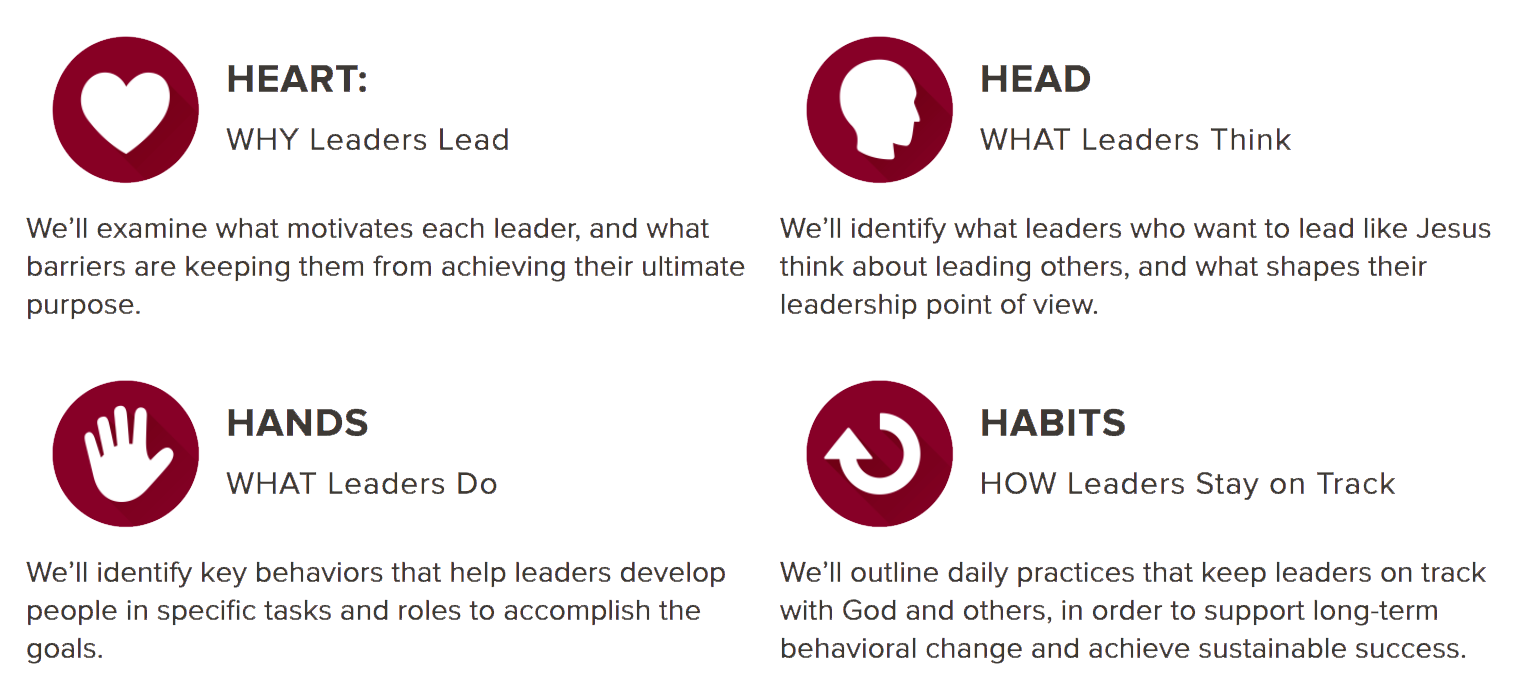 Others will experience and observe what is in your heart and head when your motivations and beliefs about leadership affect your actions
Reverend Jarrett Britton Washington, M.Div., MACESenior Pastor, Hopewell African Methodist Episcopal Church
7th Episcopal District
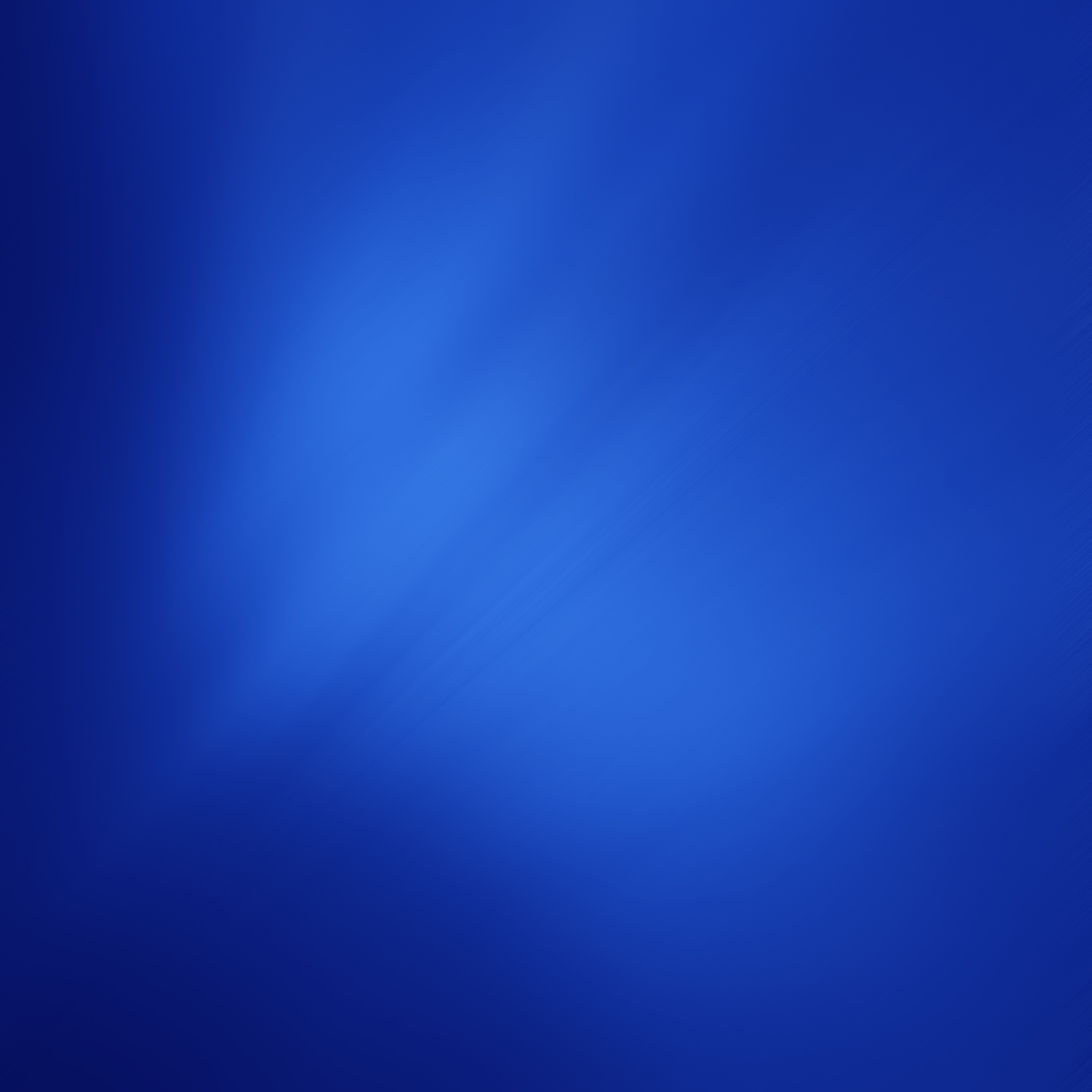 The Hands: How do we use action to disciple?

Ask God for strength.
Draw strength from God’s word.
Release what weakens your hand.
Organize your mission.
Seek counsel.
Regain perspective.
Reverend Jarrett Britton Washington, M.Div., MACESenior Pastor, Hopewell African Methodist Episcopal Church
7th Episcopal District
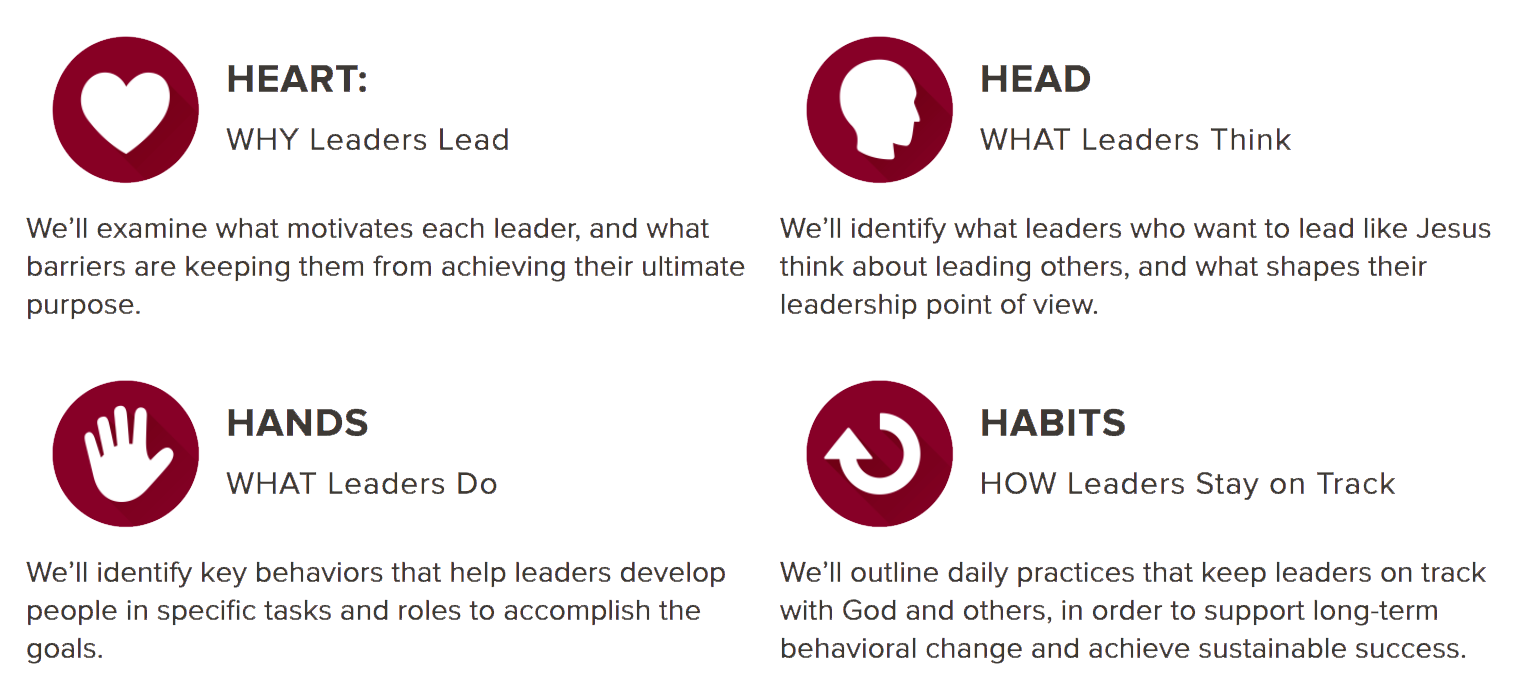 Your habits are how you renew your daily commitment as a leader to serve rather than to be served. As a leader committed to serve despite all the pressures, trials, and temptations He faced, how did Jesus replenish His energy and servant perspective? His habits!
Reverend Jarrett Britton Washington, M.Div., MACESenior Pastor, Hopewell African Methodist Episcopal Church
7th Episcopal District
Habits help
Habit 1: Be Thankful
Habit 2: Trust God to Provide. ...
Habit 3: Be Content. ...
Habit 4: Be a Faithful Example. ...
Habit 5: Live Within Your Means. ...
Habit 6: Give Time and Talent. ...
Habit 7: Give Treasure.
Reverend Jarrett Britton Washington, M.Div., MACESenior Pastor, Hopewell African Methodist Episcopal Church
7th Episcopal District
Habits awaken spiritual gifts
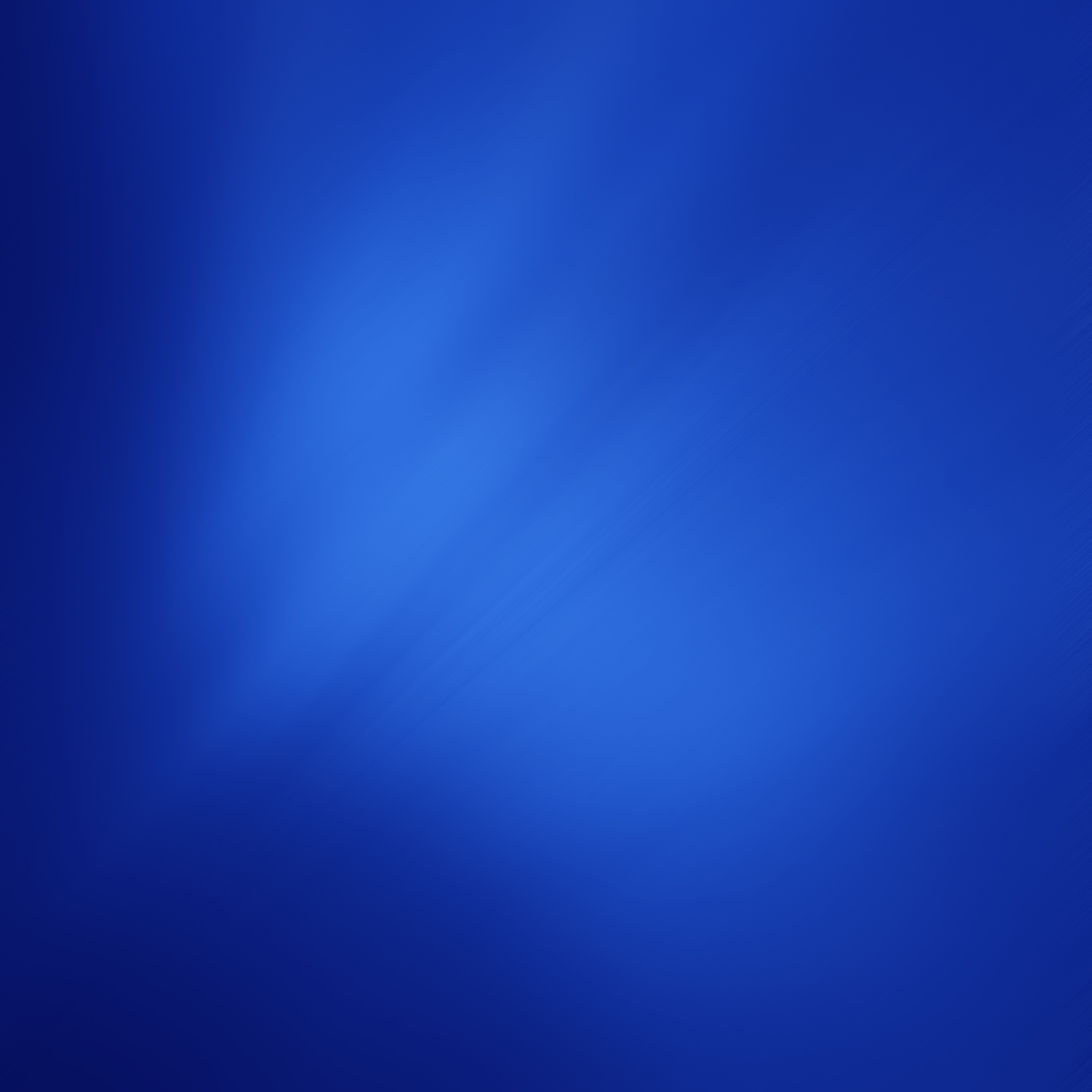 Ask God what spiritual gifts He has blessed you with or which ones you should strive for. He will help you…
Study Spiritual gifts in an effort to receive them. ...
Act. Learning about spiritual gifts is helpful, but you need to put that knowledge to use.
Reverend Jarrett Britton Washington, M.Div., MACESenior Pastor, Hopewell African Methodist Episcopal Church
7th Episcopal District
Global Discipleship
How are your God-given spiritual gifts impacting your work in the kingdom?
Reverend Jarrett Britton Washington, M.Div., MACESenior Pastor, Hopewell African Methodist Episcopal Church
7th Episcopal District
Framing your Discipleship
Concluding remarks
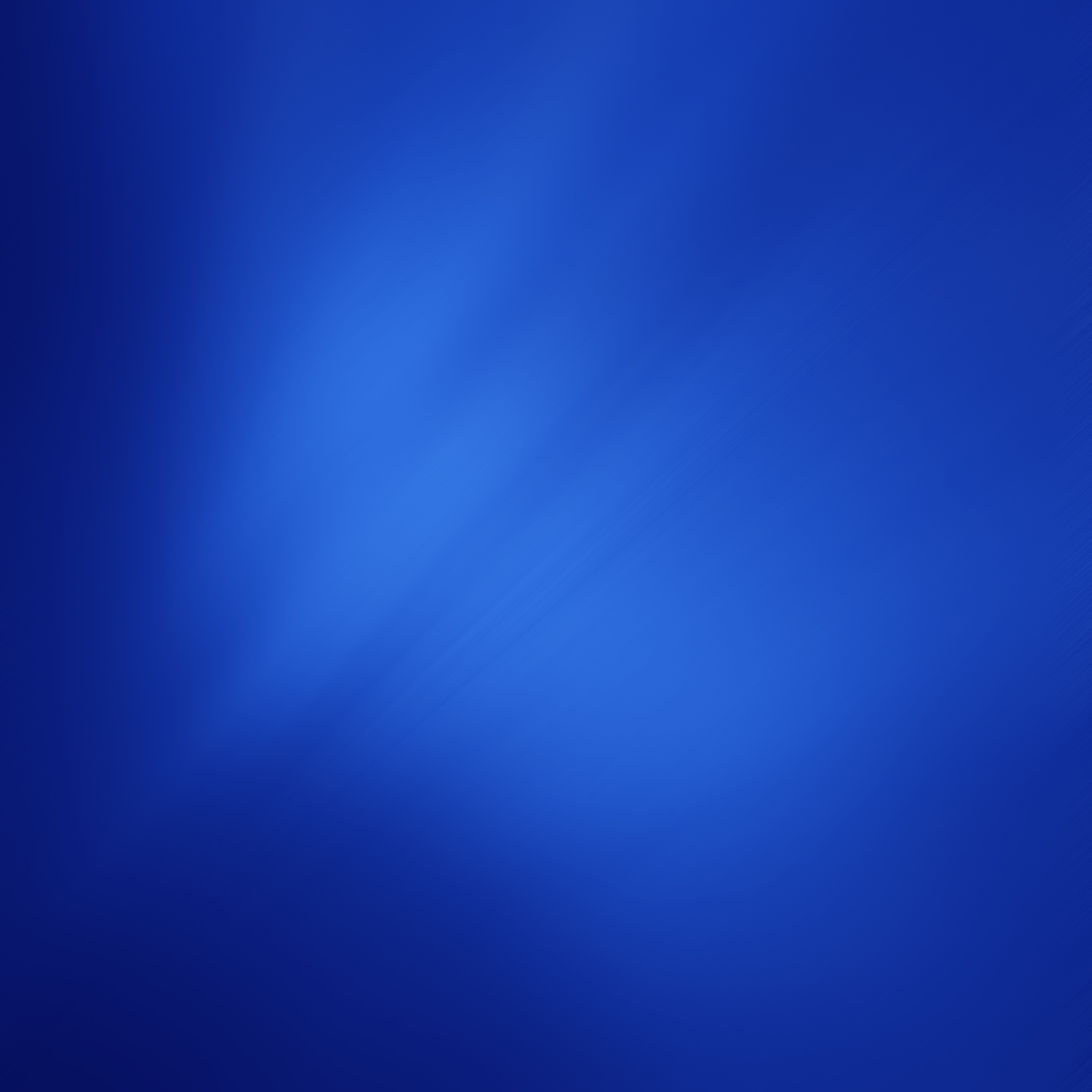 We can change the world around us, one thoughtful action at a time.
The godly transformation or renewal of hearts, heads, hands, and habits equips saints equally in their service to our Lord.
We must stay accountable to God first, then the organization and its leaders.  You aren’t called to be comfortable.
Reverend Jarrett Britton Washington, M.Div., MACESenior Pastor, Hopewell African Methodist Episcopal Church
7th Episcopal District
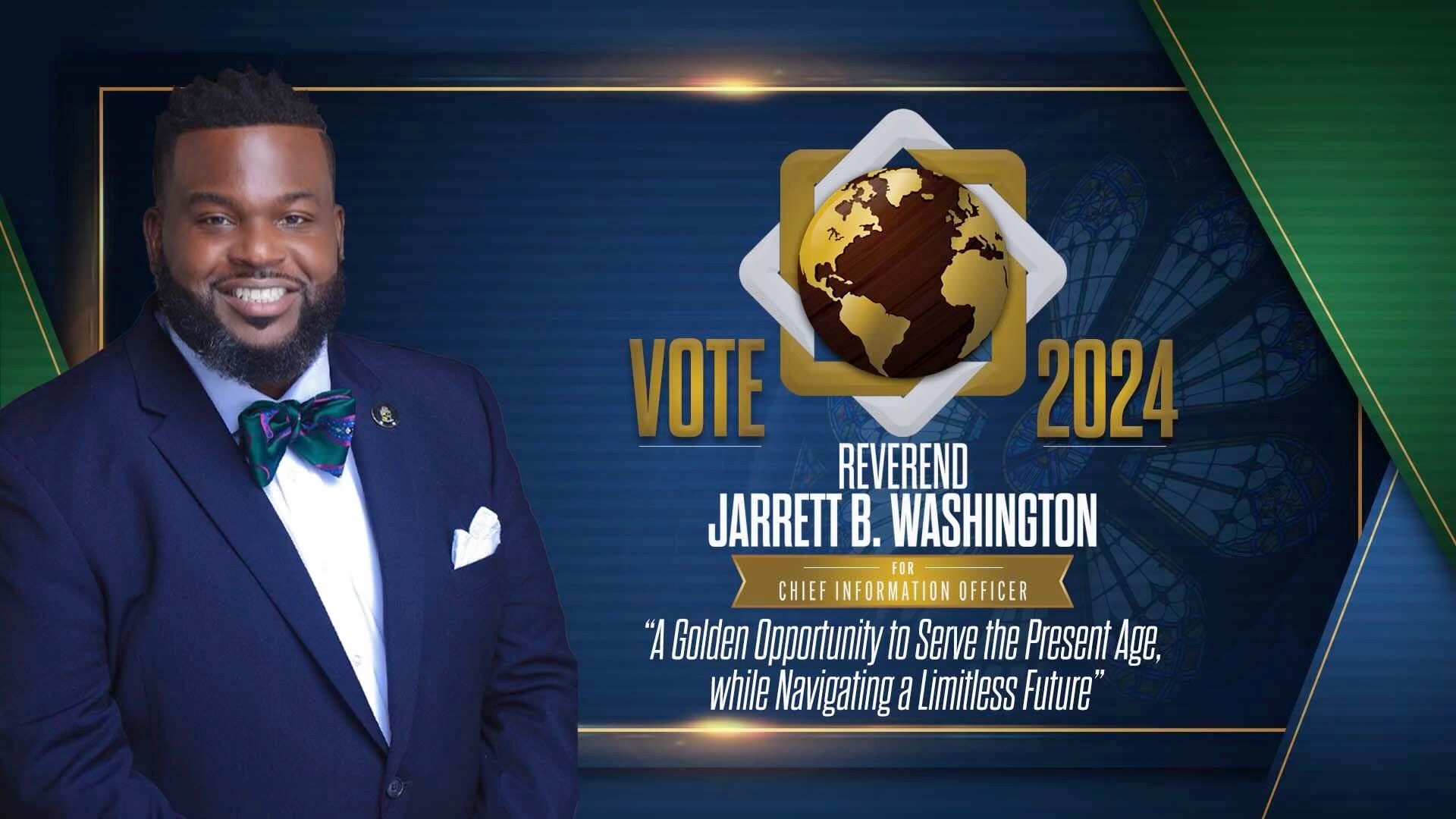 For More Information Visit: www.WASHINGTONFORCIO.com